ОГЭ    2016Геометрия 9
Решение задач с развернутым ответом
Открытые банки заданий ОГЭ по математике
Каталог по заданиям, каталог по умениям,каталог по содержанию -                                        http://mathgia.ruhttp://opengia.ru/subjects/mathematics-9/topics/1
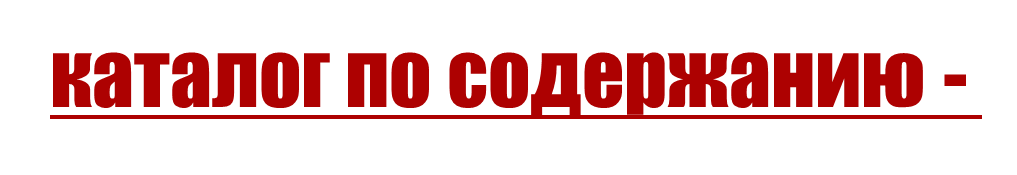 ОЦЕНИВАНИЕ
Максимальный балл за работу  -  32
предмет «Геометрия»
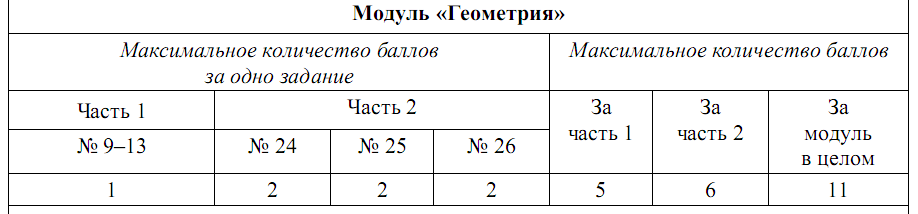 Задания с развернутым ответом
24. ДЕЙСТВИЯ С ГЕОМЕТРИЧЕСКИМИ ФИГУРАМИ, КООРДИТНАТАМИ, ВЕКТОРАМИ
25. ПРОВЕДЕНИЕ ДОКАЗАТЕЛЬНЫХ РАССУЖДЕНИЙ
26. ДЕЙСТВИЯ С ГЕОМЕТРИЧЕСКИМИ ФИГУРАМИ, КООРДИНАТАМИ, ВЕКТОРАМИ
Задания части  2 экзаменационной работы направлены на проверку таких качеств геометрической подготовки выпускников, как: 
 умение решить планиметрическую задачу, применяя различные теоретические знания курса геометрии; 
  умение математически грамотно и ясно записать решение, приводя при этом необходимые пояснения и обоснования; 
  владение широким спектром приемов и способов рассуждений.
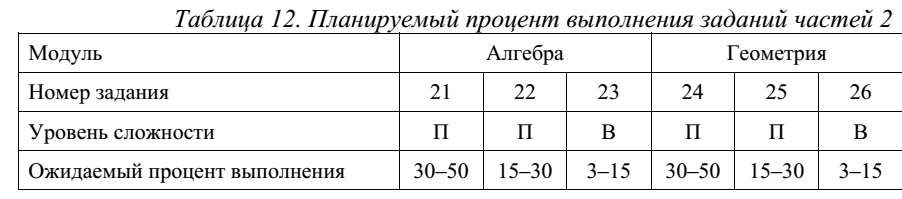 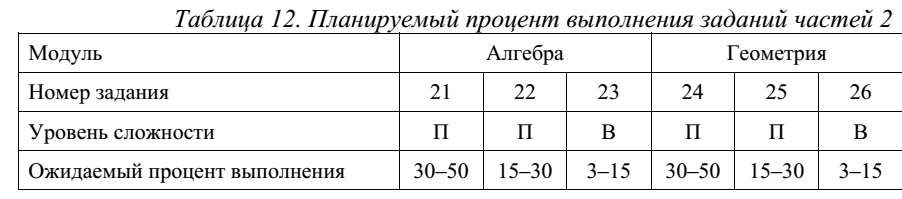 Самообучение, обучение, тренировка, контроль 
Повышенный и высокий уровень
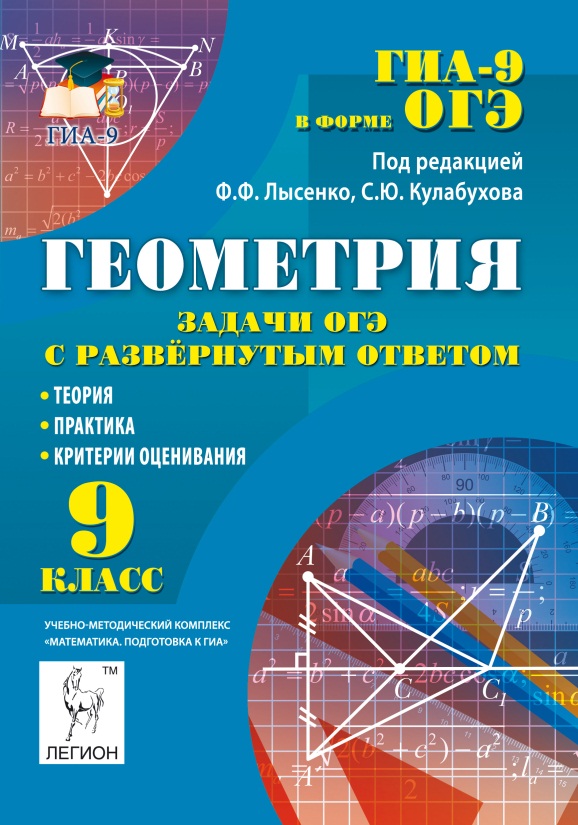 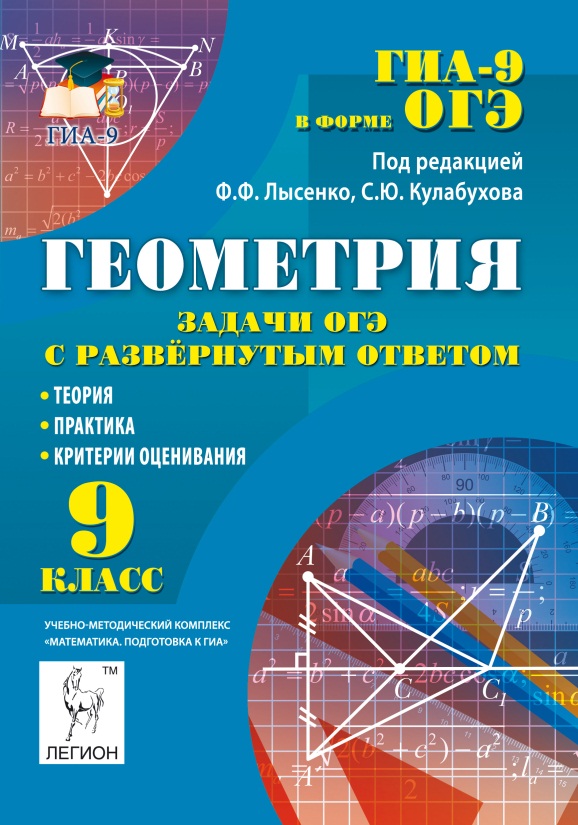 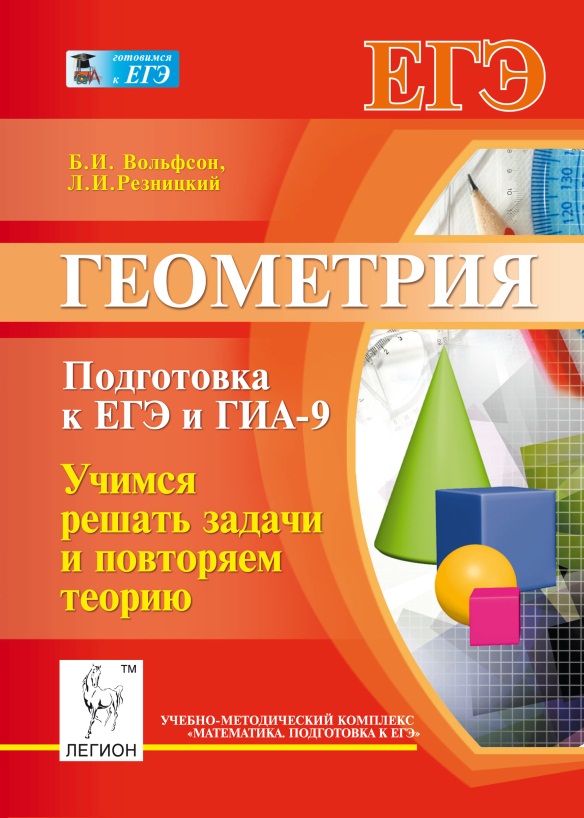 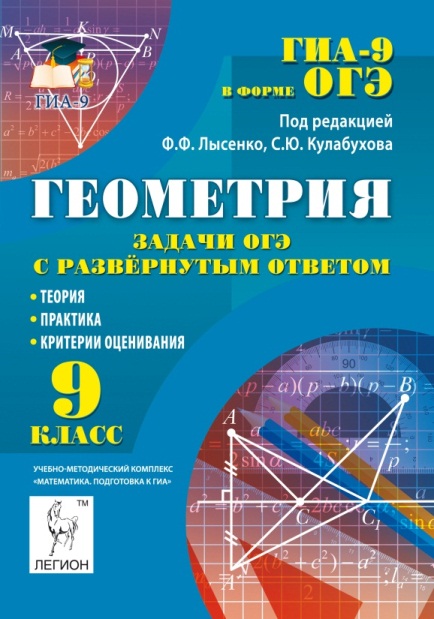 Требования к записи решения
Должен быть понятен ход рассуждений выпускника и решение должно быть математически грамотным
 Нужно нацеливать учащихся на лаконичность и не требовать подробных комментариев и формулировок теорем, при этом в решении должны быть ссылки на теоремы, чтобы показать, что ученик владеет теоретическим материалом.
Если в решении допущена  ошибка непринципиального характера (вычислительная, погрешность в терминологии или символике и др.), не влияющая на правильность общего хода решения (даже при неверном ответе) и позволяющая, несмотря на ее наличие, сделать вывод о владении материалом, то учащемуся засчитывается балл, на 1 меньший максимального.
(из рекомендаций ФИПИ Учебно-методические материалы для председателей и членов ПК по проверке заданий с развернутым ответом ГИА IX классов ОУ 2015 г.)
Модель тренировки
Группы задач по используемым теоремам и объектам
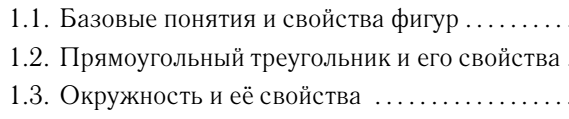 План работы в рамках обобщающего повторения

А) Повторение теории вообще
Вспомнить основные понятия и определения
Вспомнить основные геометрические фигуры и их свойства
Вспомнить формулы, связанные с площадью
Б)  Задачи по разделу «базовые понятия и свойства фигур»
Повторение тех теорем, которые понадобятся в пункте 1.1
Разбор решений: правильного и решений учеников, которые оценивали эксперты, с разъяснениями, за что снизили баллы
Решение задач с развернутым ответом
№24-26
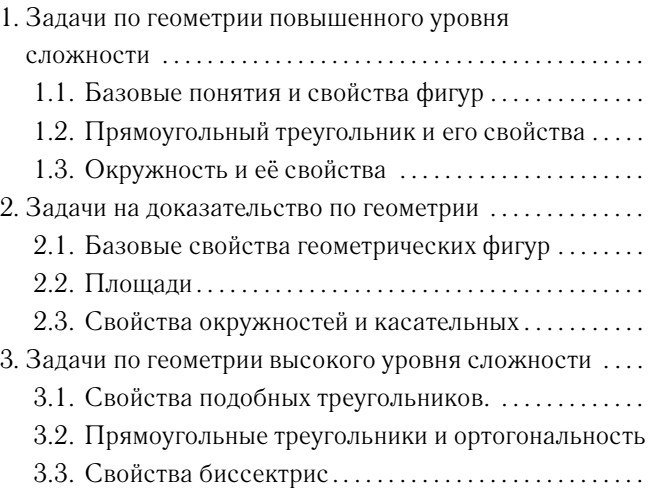 Задача повышенного уровня сложности (24).
2-3 ходовая задача на вычисление
Ненамного превышает обязательный уровень
Проверяет знание основных терминов и теорем, умение их применять
Проверяет умение записать решение и аргументировать свое мнение
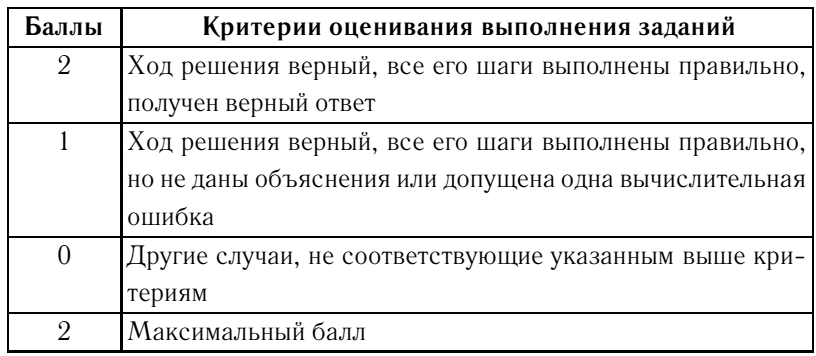 1.1 Базовые понятия и свойства фигур
Теория
Параллельные прямые и их свойства
Треугольник:
   Теорема о сумме углов
   Определения: медиана, биссектриса, высота
   Средняя линия и ее свойства
Признаки и свойства подобных треугольников
Параллелограмм, его признаки и свойства
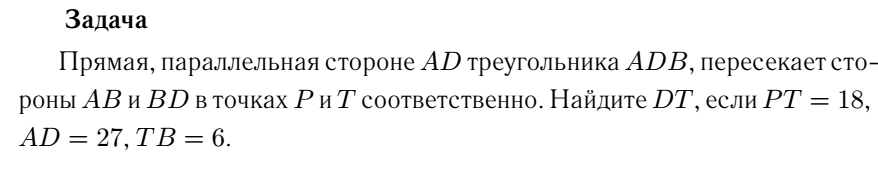 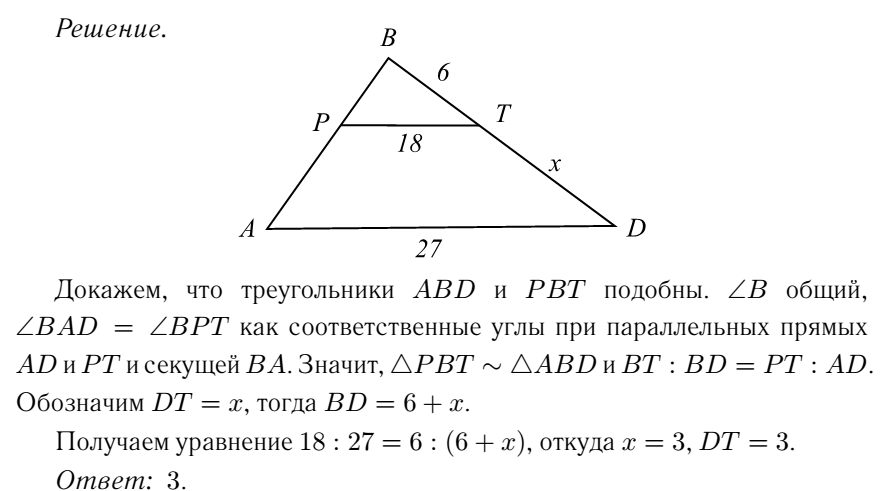 Нужно обсудить вопросы:
Как в этом решении показано, что его автор знает теорию?
Как дополнить решение ссылкой на признак подобия треугольников?
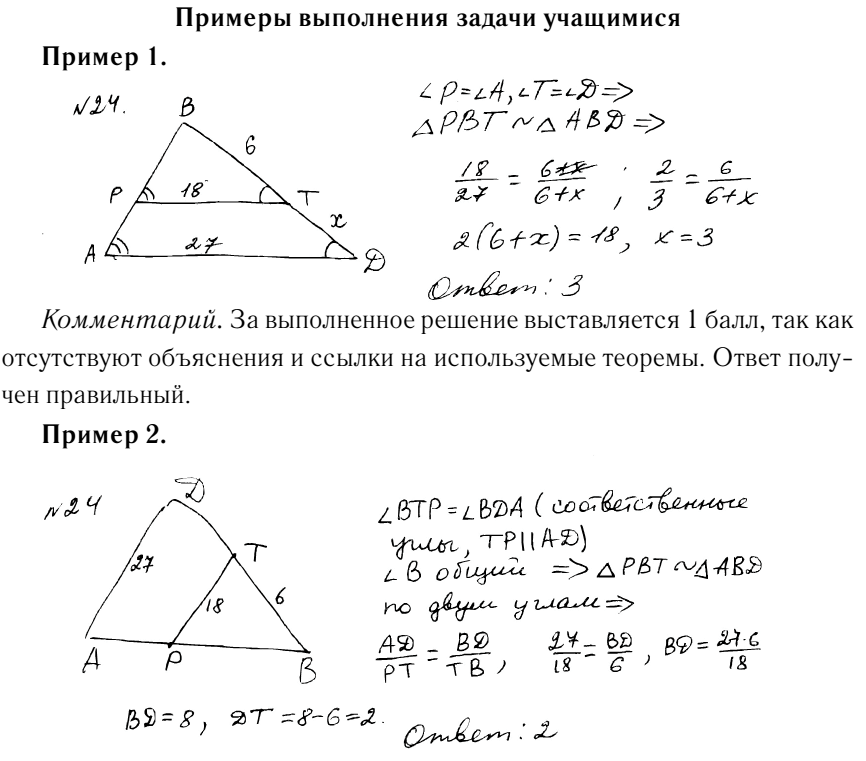 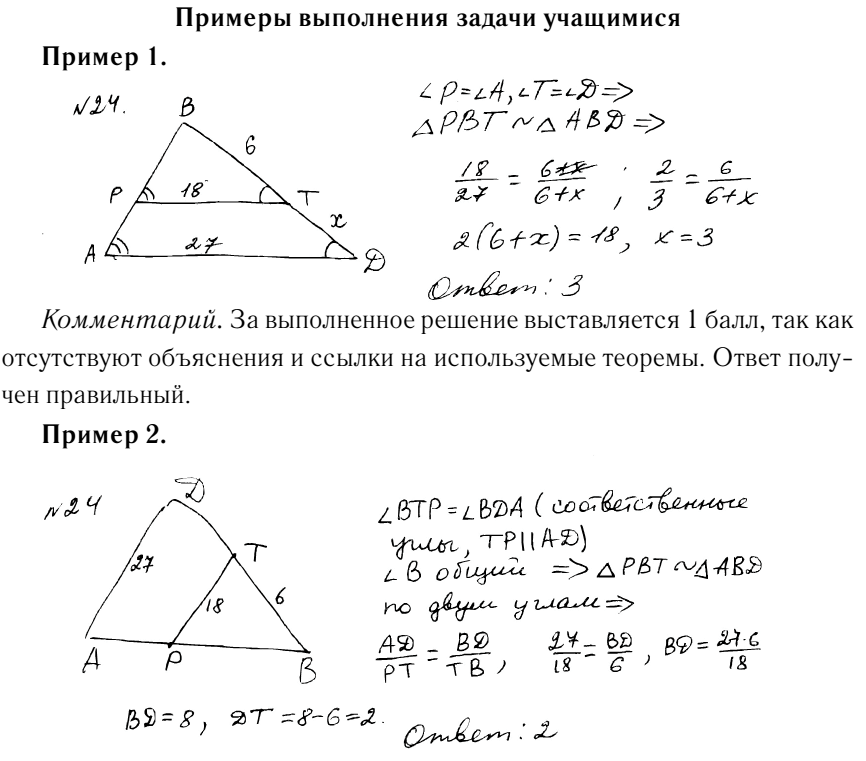 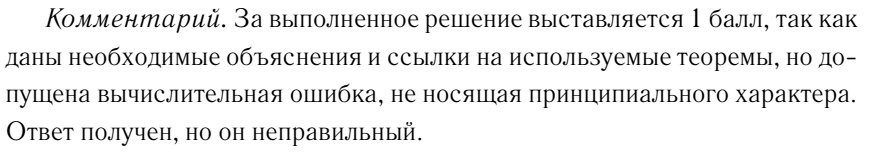 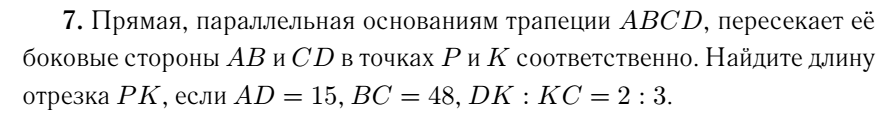 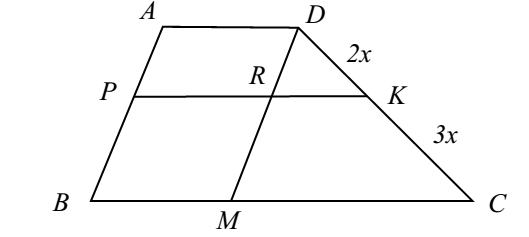 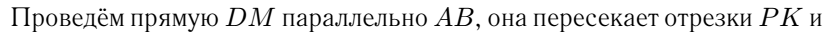 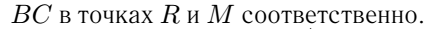 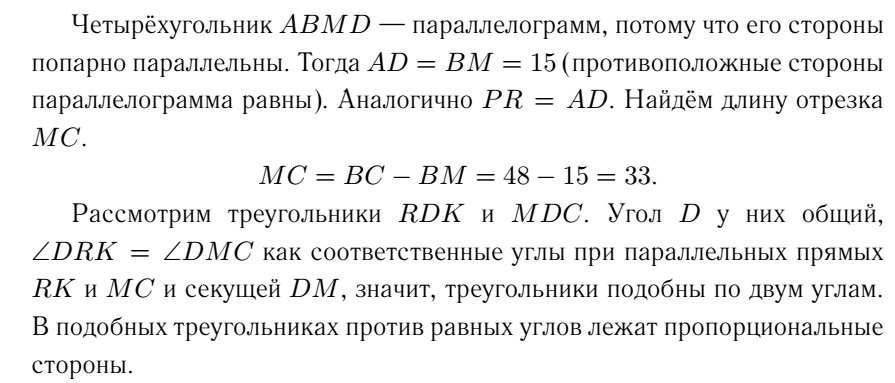 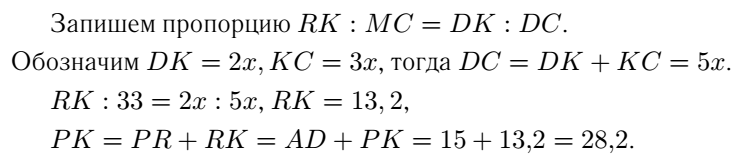 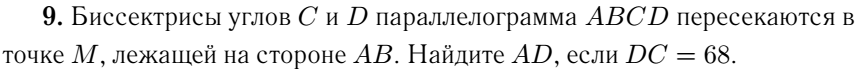 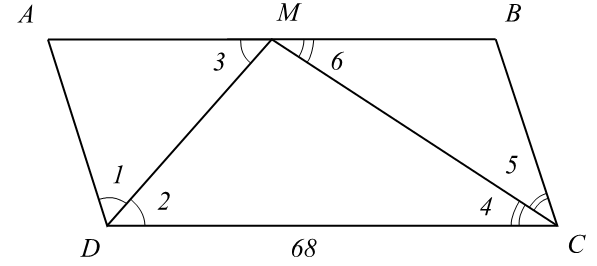 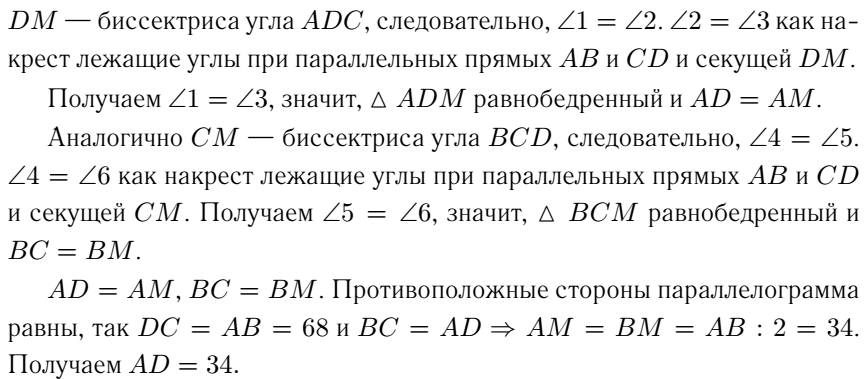 1.2   Прямоугольный треугольник и его свойстваТеория
Свойства прямоугольного треугольника:
   две формулы площади
   свойство медианы, проведенной из вершины                                             прямого угла
   высота делит на подобные треугольники
Теорема Пифагора
Треугольник с углами 30о, 60о, 90о
Синус, косинус, тангенс острого угла
Свойства ромба
Свойства трапеции (ее высот и углов)
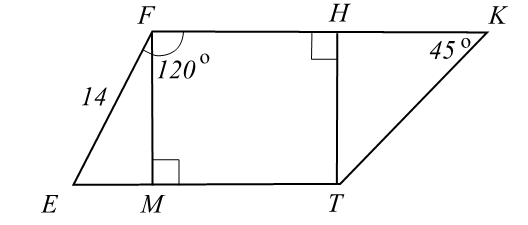 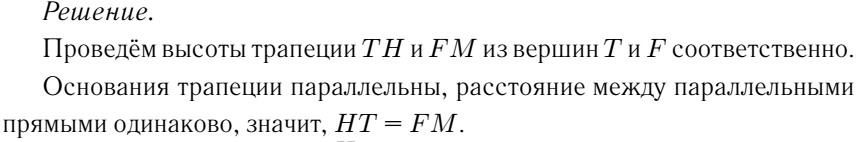 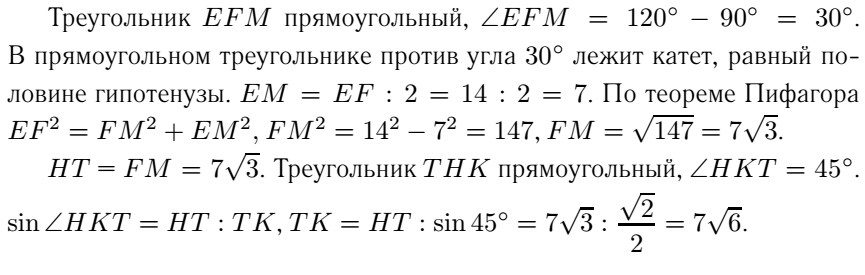 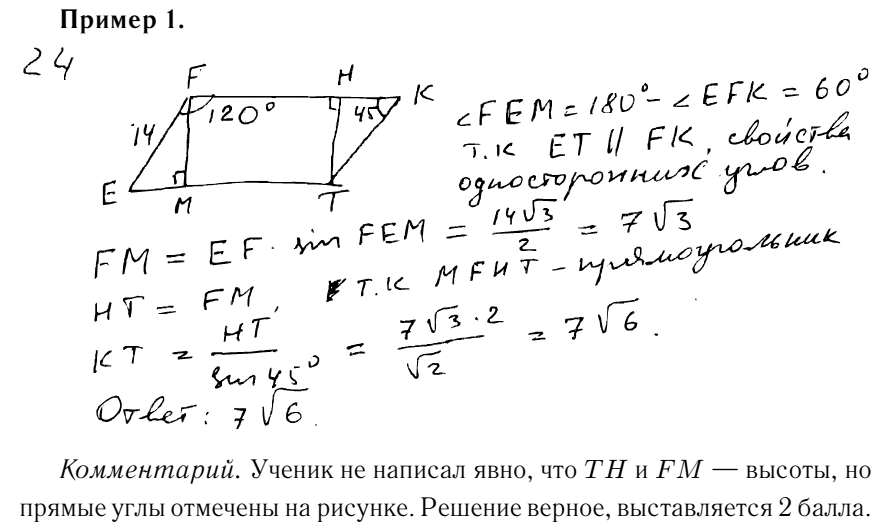 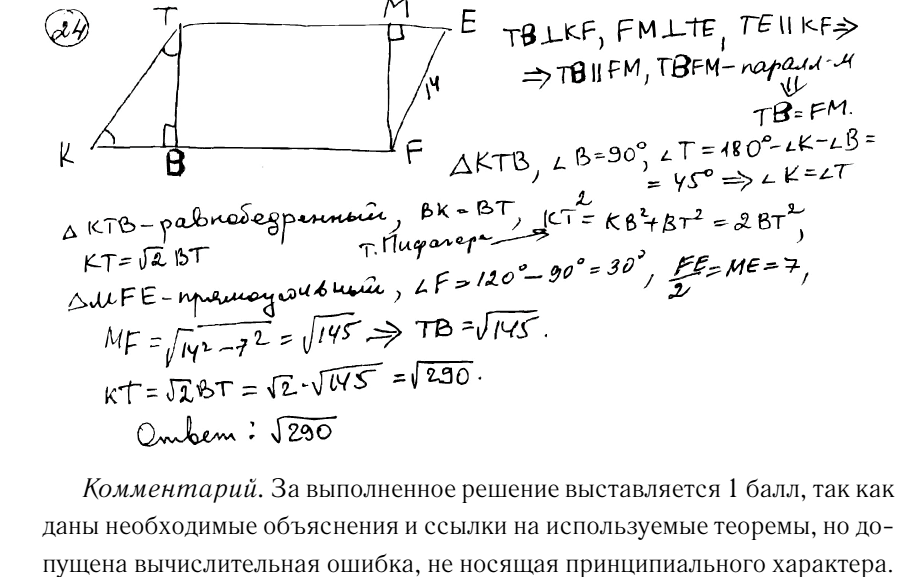 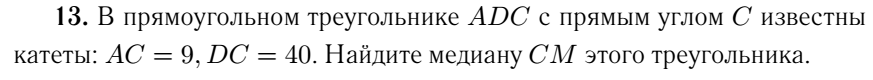 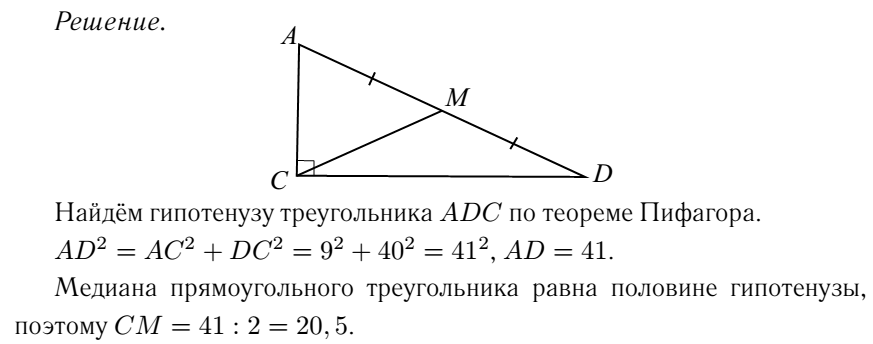 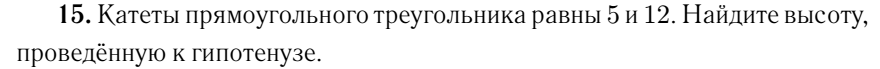 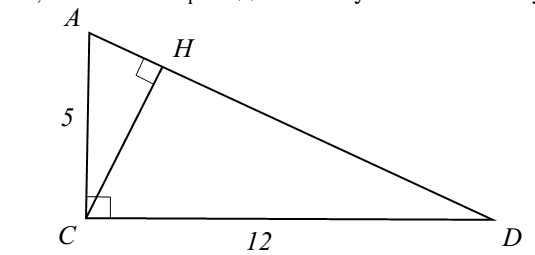 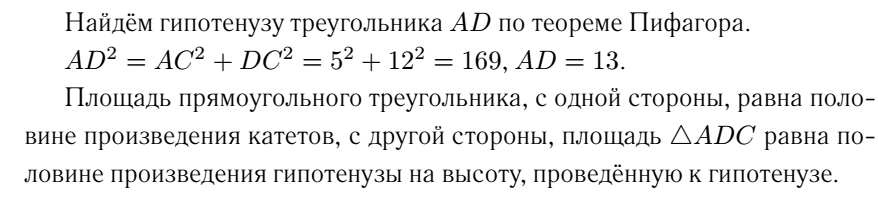 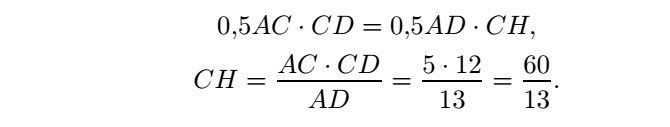 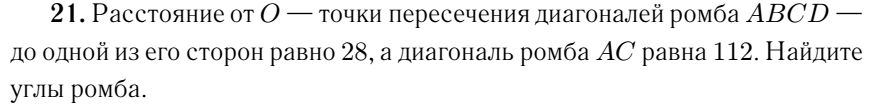 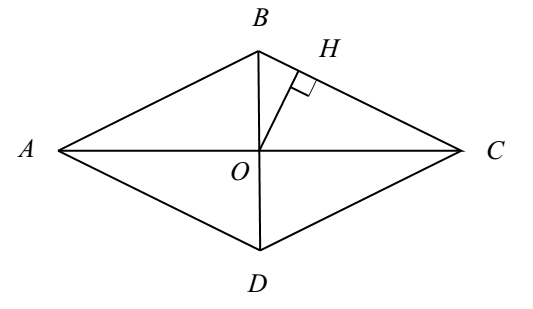 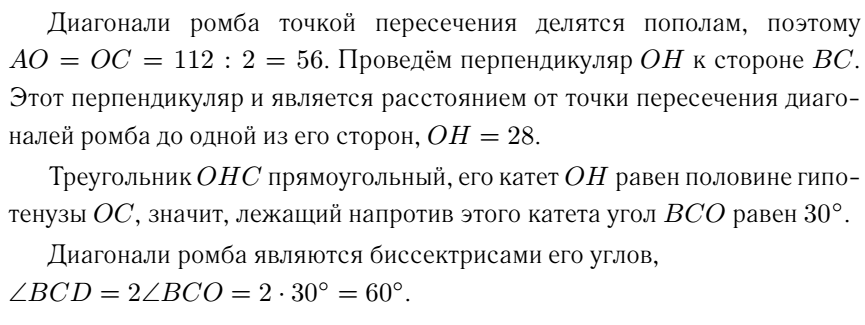 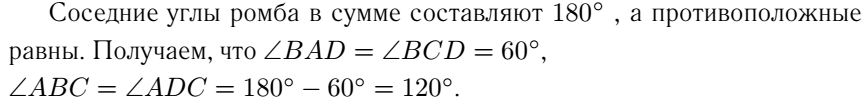 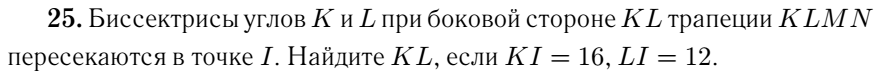 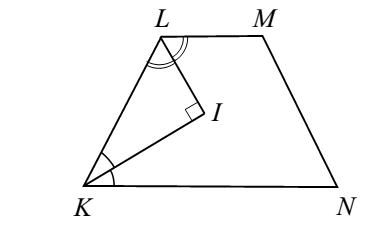 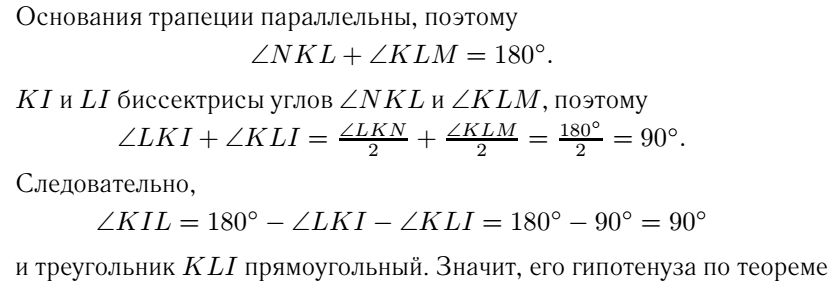 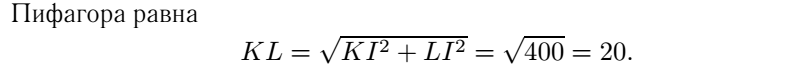 1.3   Окружность и ее свойстваТеория
Касательная к окружности, ее свойства
Свойства центральных и вписанных углов
Вписанные и описанные окружности
Признаки вписанного 4-угольника
Теорема о касательной и секущей
Параллелограмм, прямоугольник, их свойства и признаки
Трапеция, ее свойства
Теорема синусов (полная)
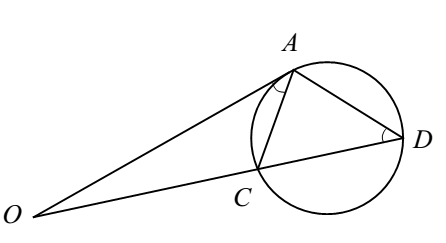 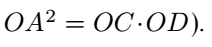 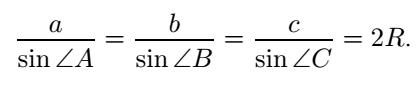 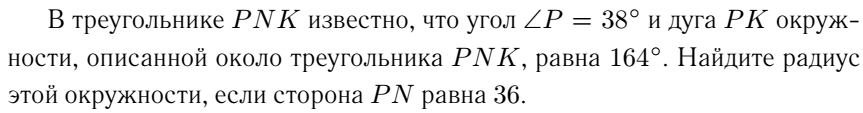 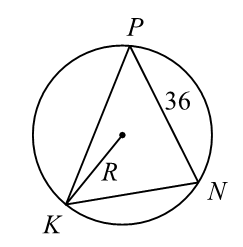 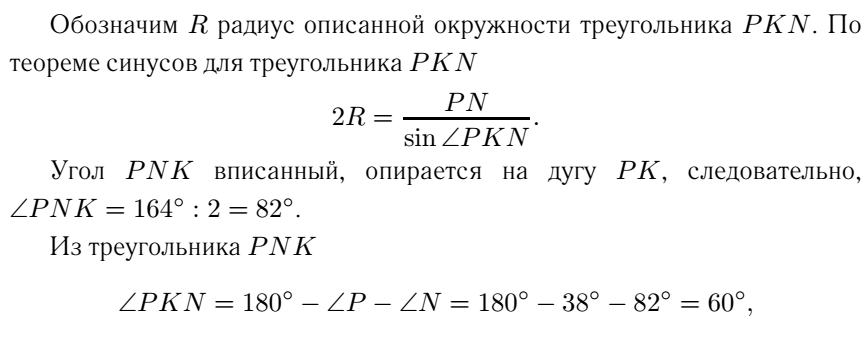 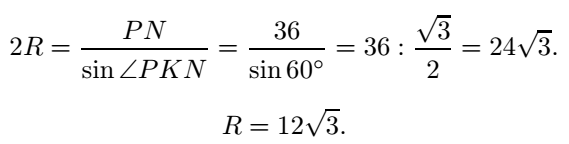 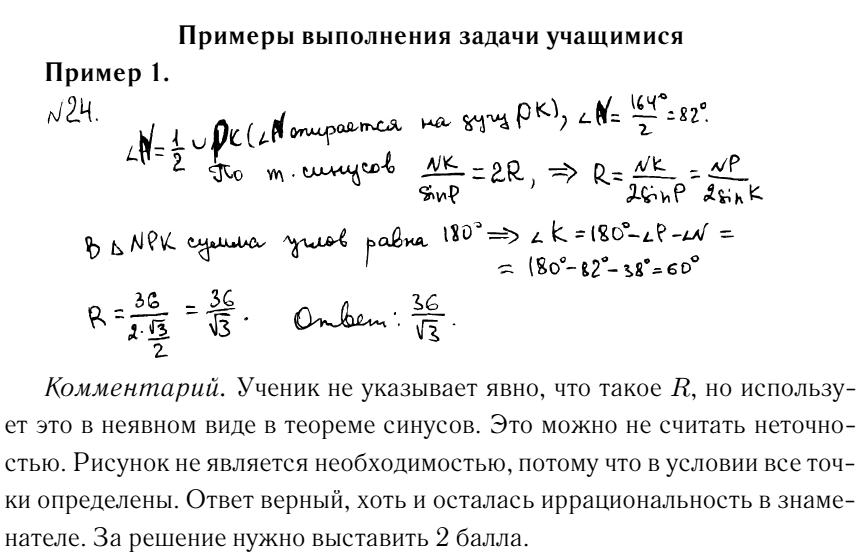 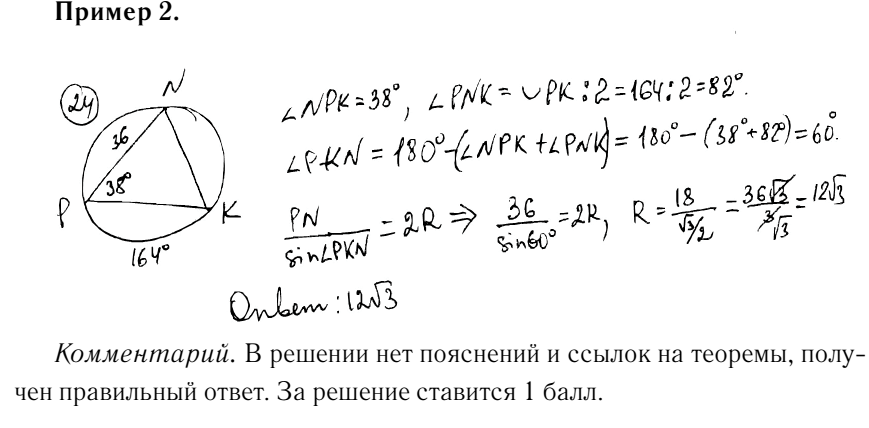 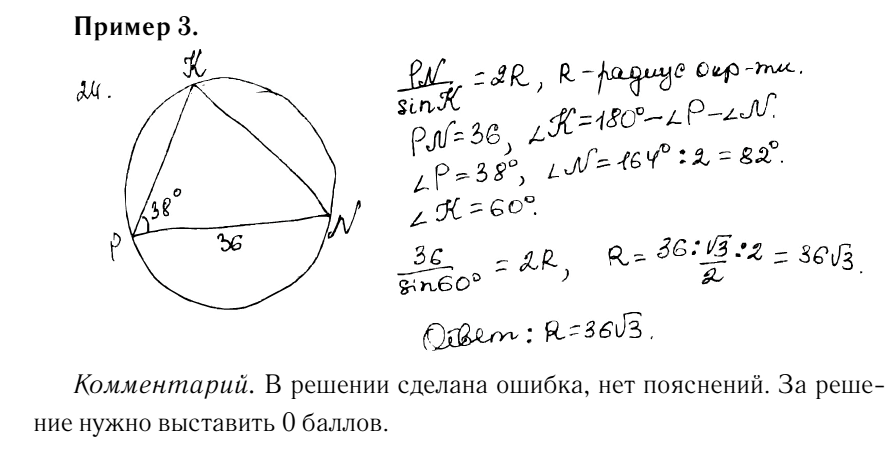 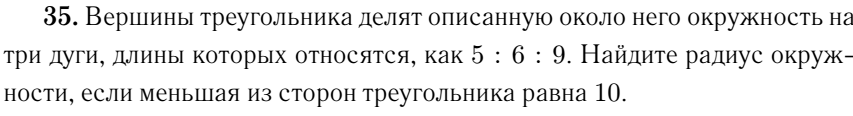 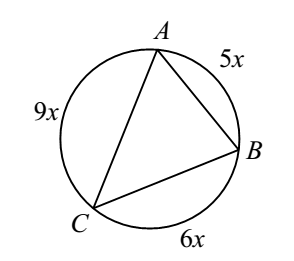 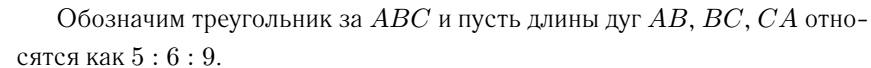 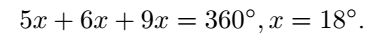 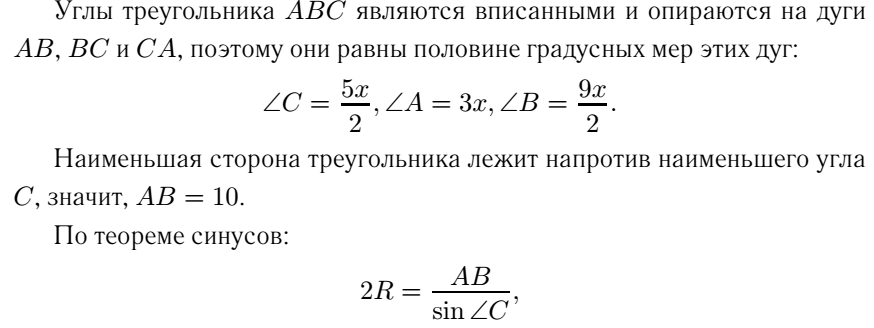 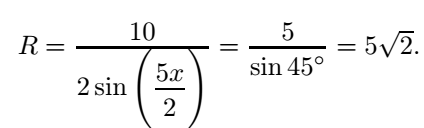 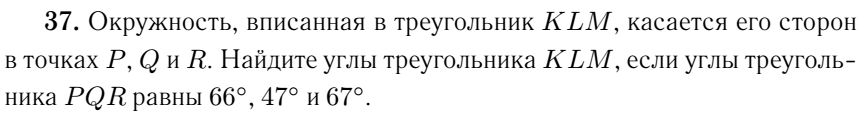 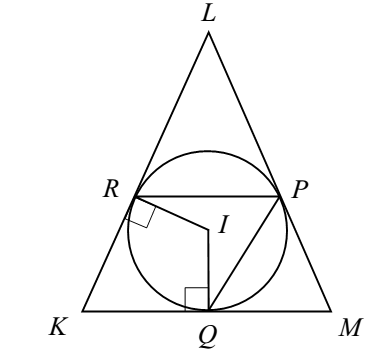 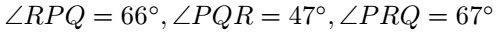 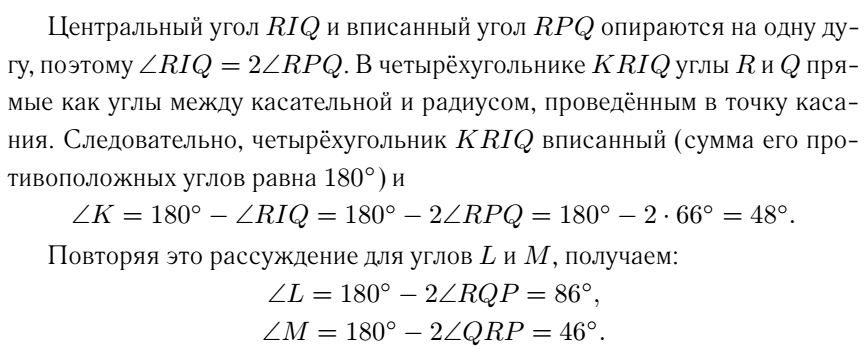 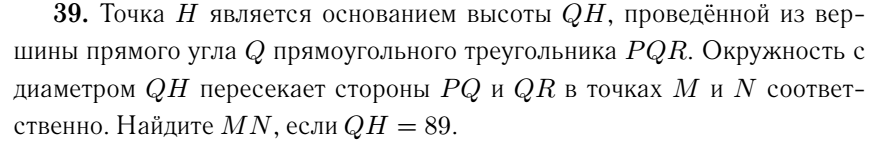 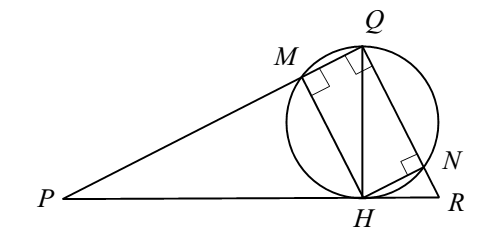 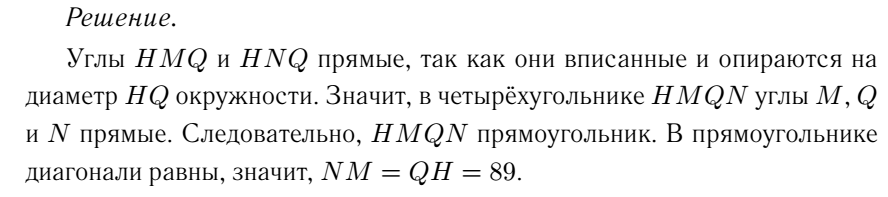 Задача на доказательство (25).
Ненамного превышает обязательный уровень
Проверяет знание основных терминов и теорем, умение их применять
Проверяет умение записать решение и аргументировать свое мнение
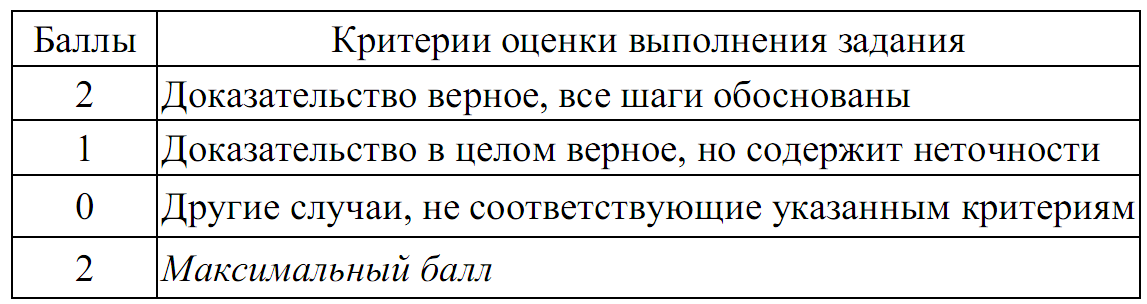 [Speaker Notes: Не указал признак равенства или подобия треуг. Или написал «АВ=СД, как высоты в равных тр.», пропустив «соответствующие»]
2.1 Базовые понятия и свойства фигур
Теория
Параллельные прямые и их свойства
Биссектриса угла
Треугольник:
   Теорема о сумме углов
   Средняя линия и ее свойства
   Равнобедренный треугольник
Признаки и свойства равных и подобных треугольников
Параллелограмм, прямоугольник, их признаки и свойства
Трапеция
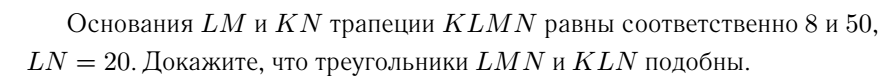 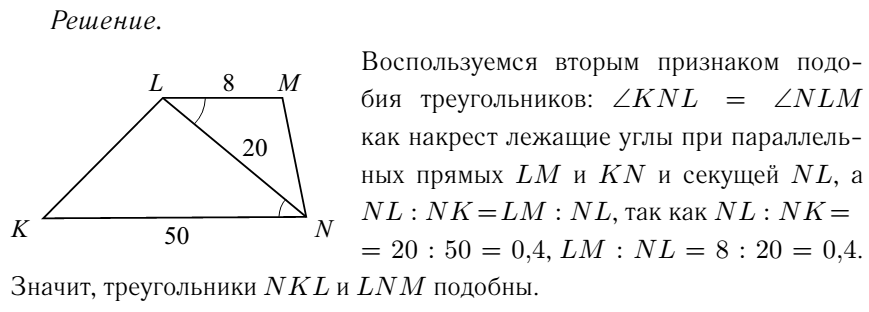 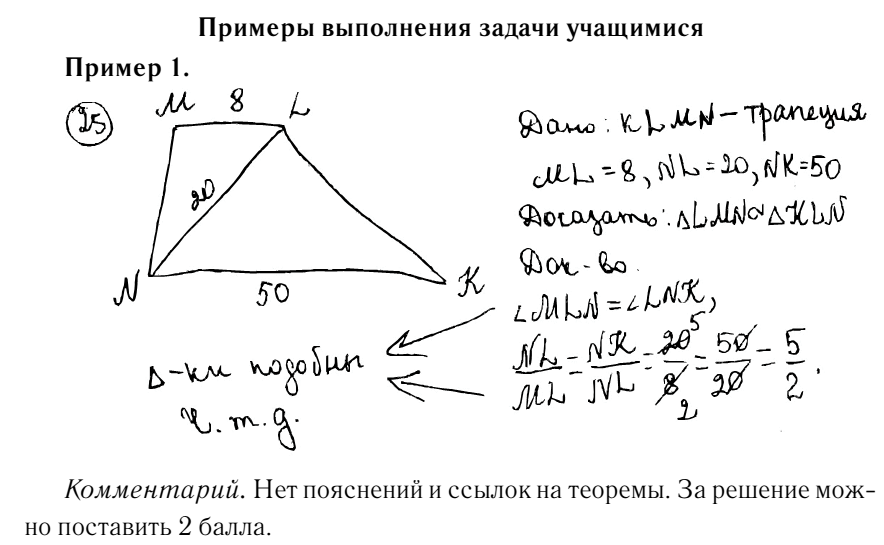 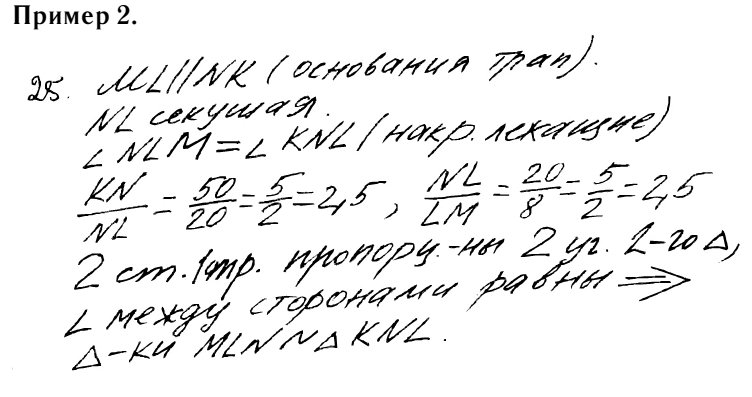 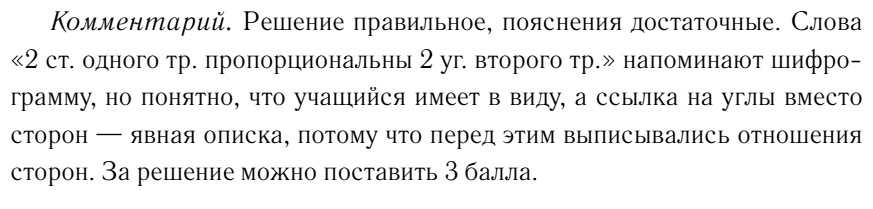 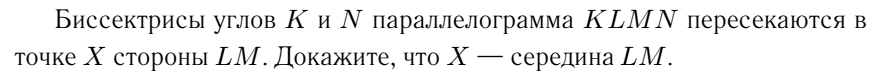 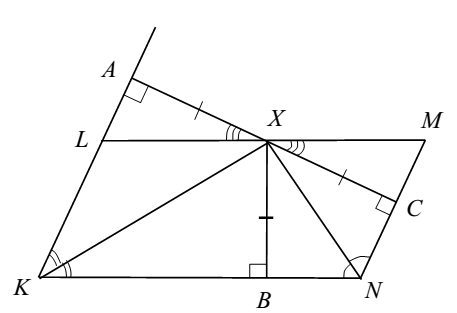 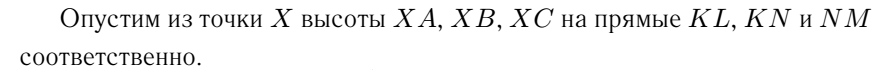 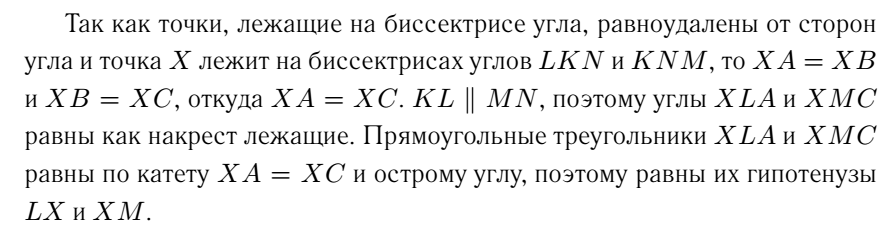 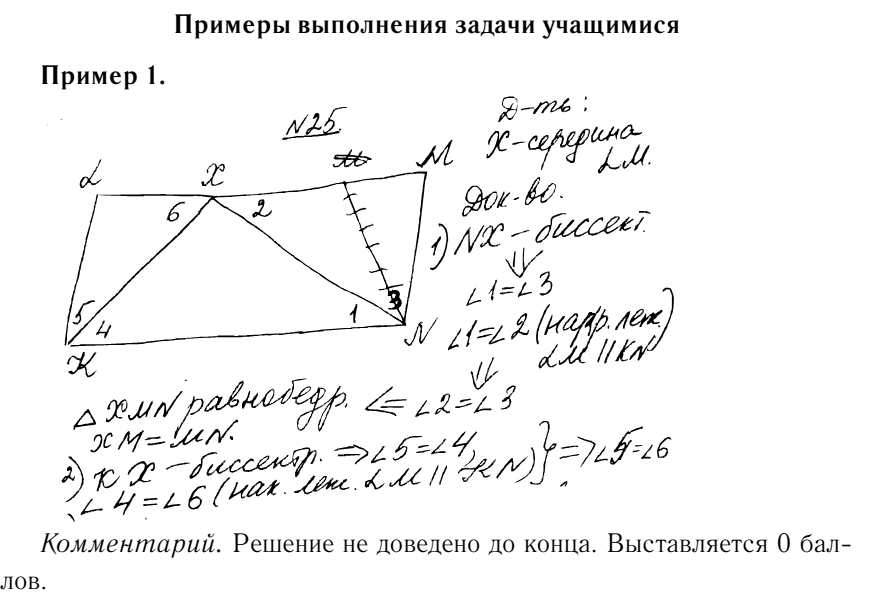 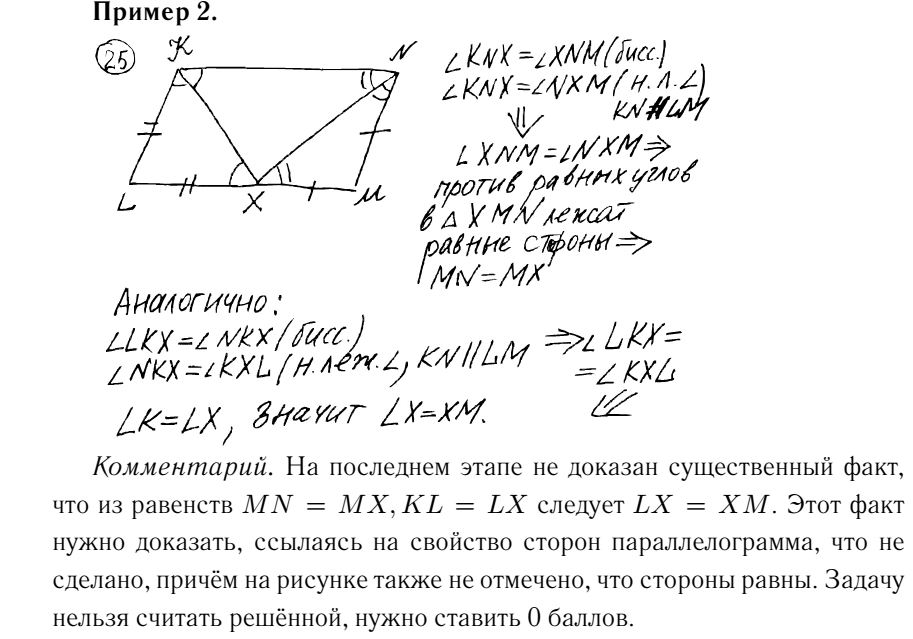 Площади
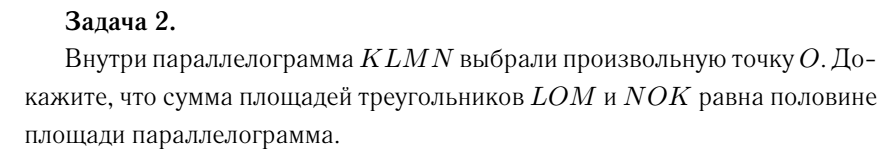 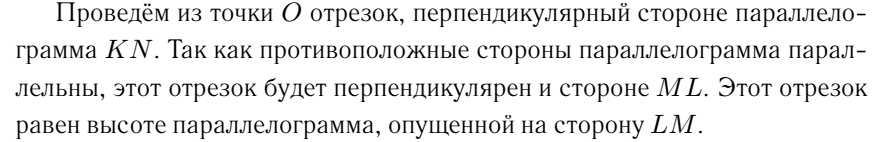 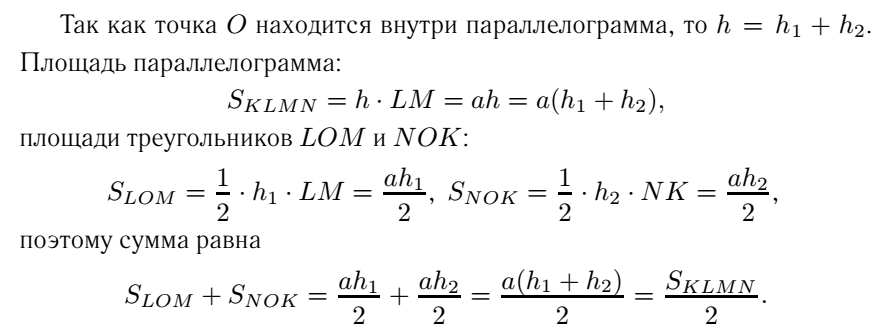 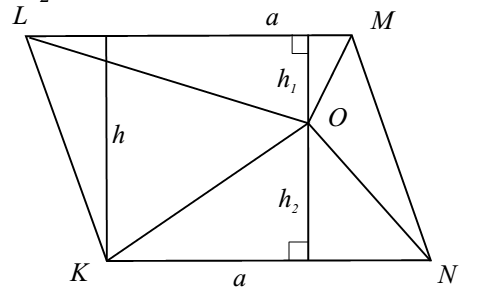 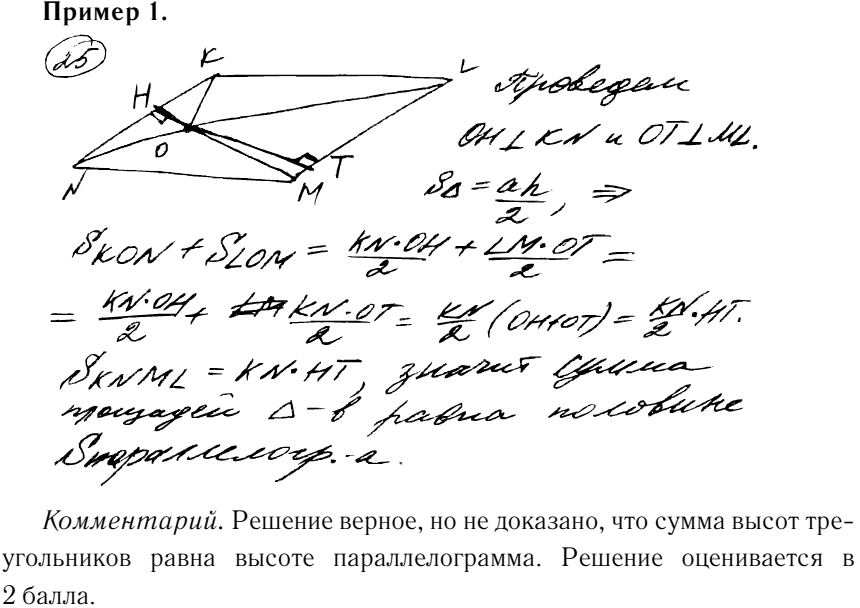 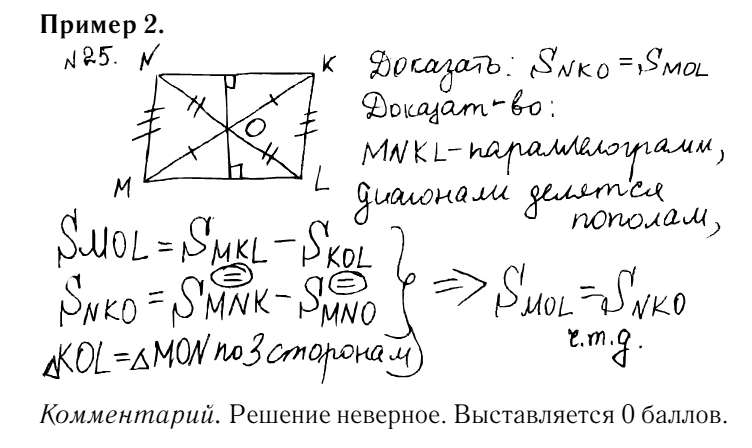 Задачи высокого уровня сложности
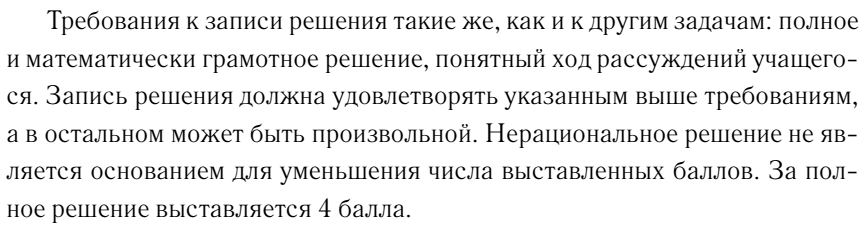 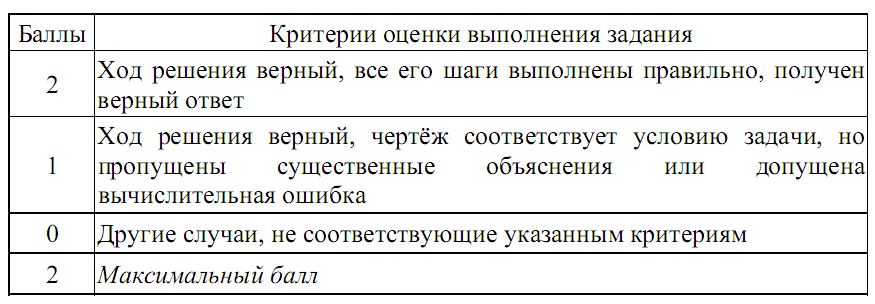 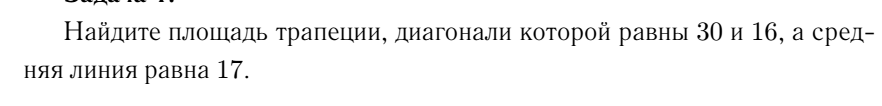 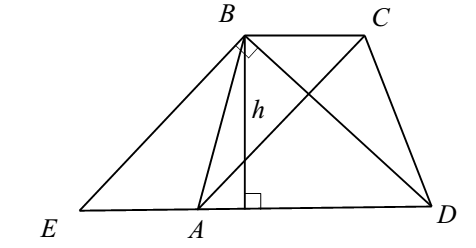 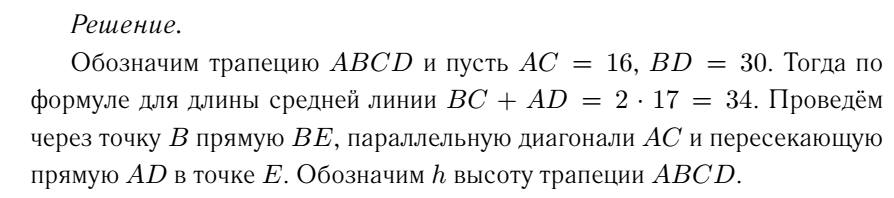 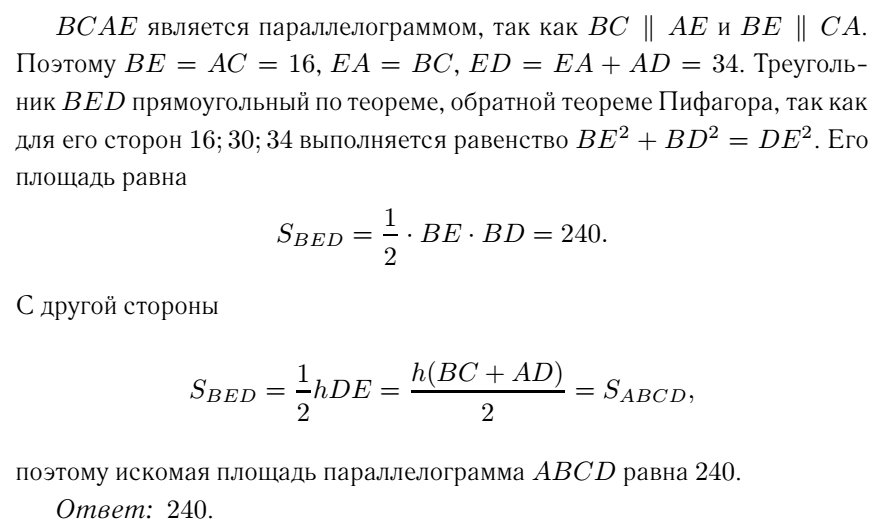 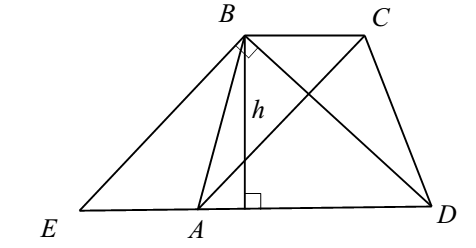 трапеции
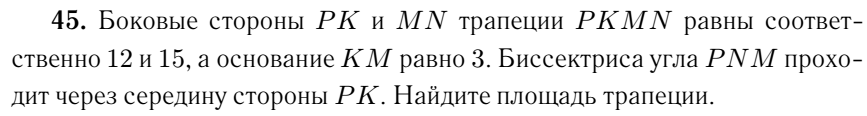 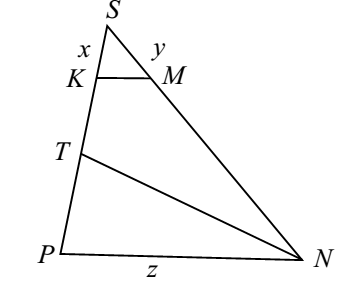 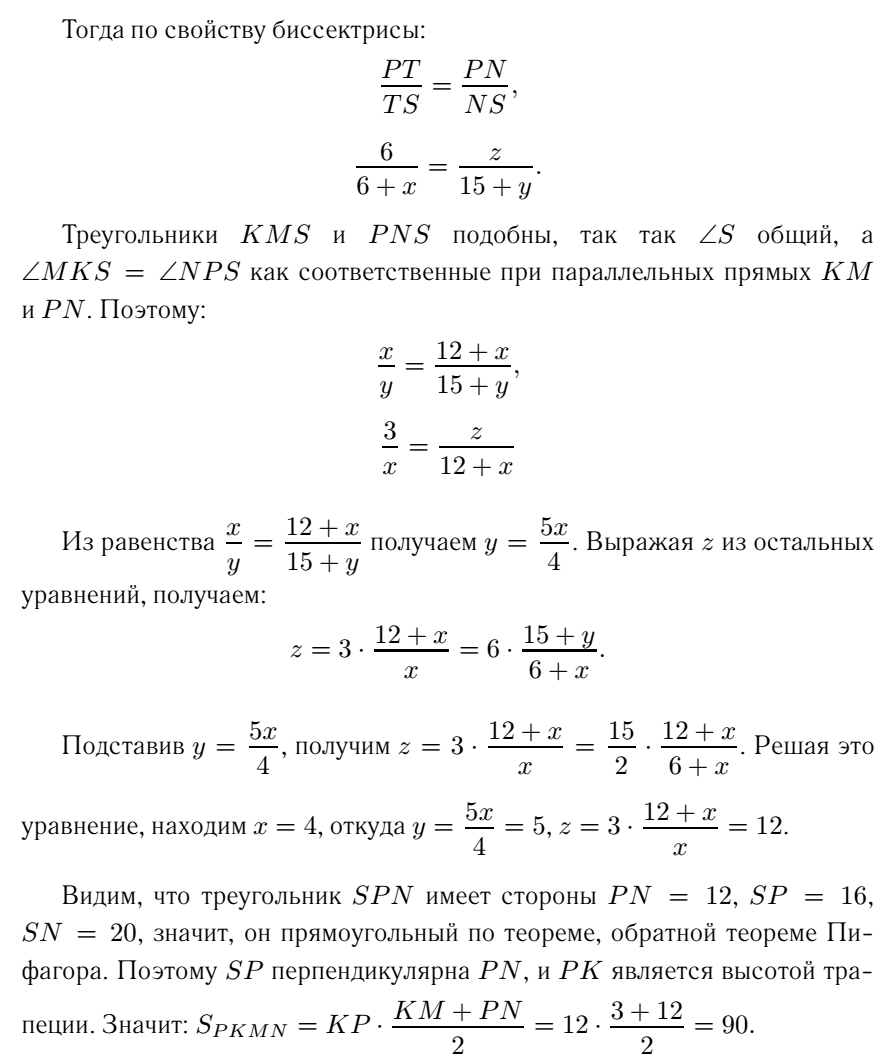 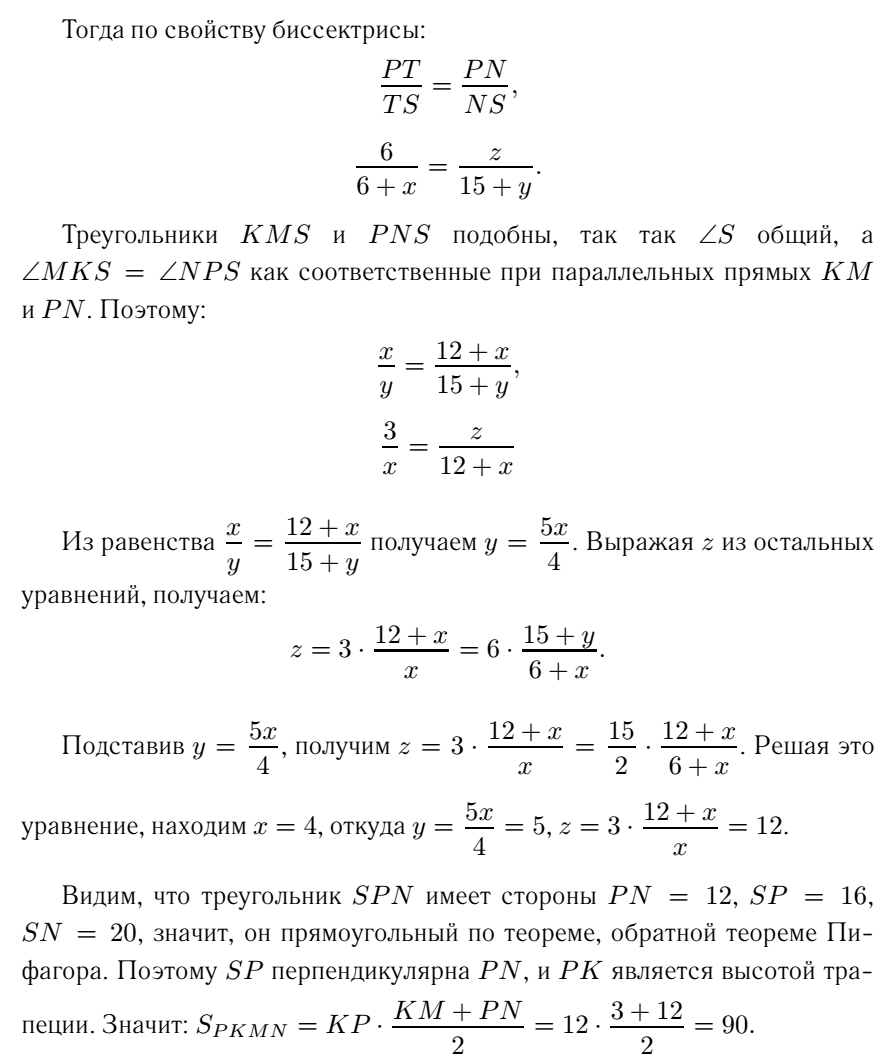 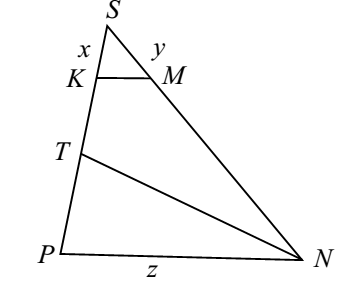 Диагностика достижений
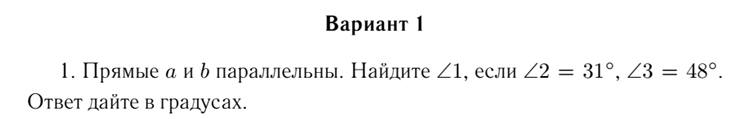 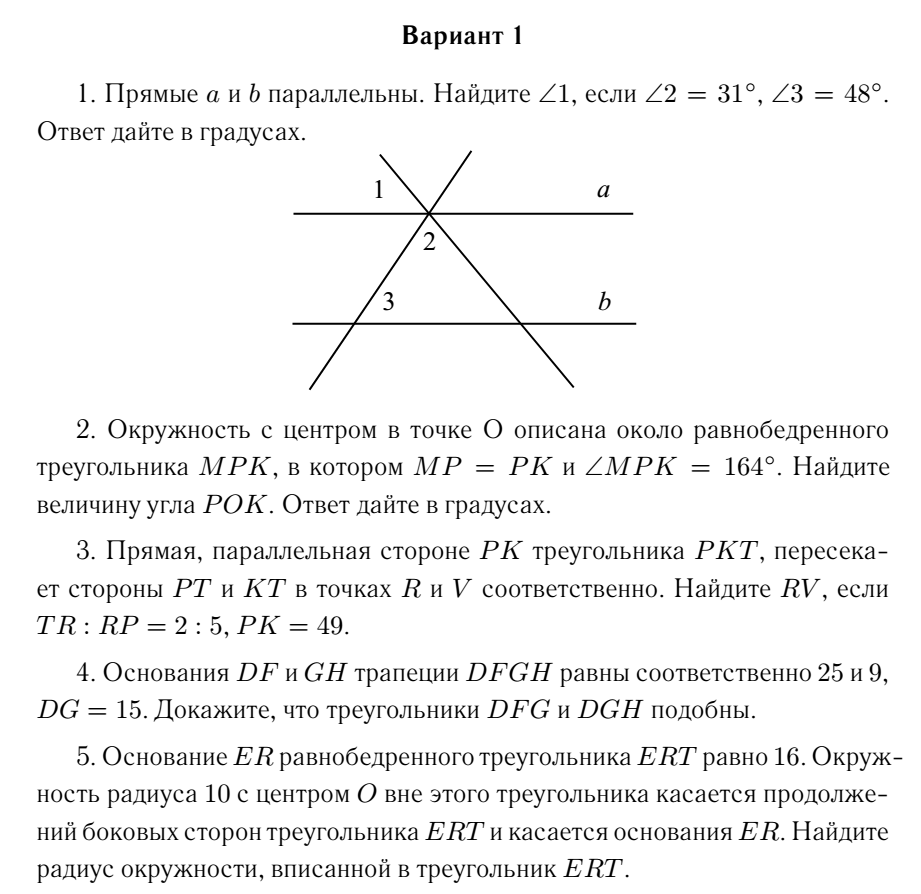 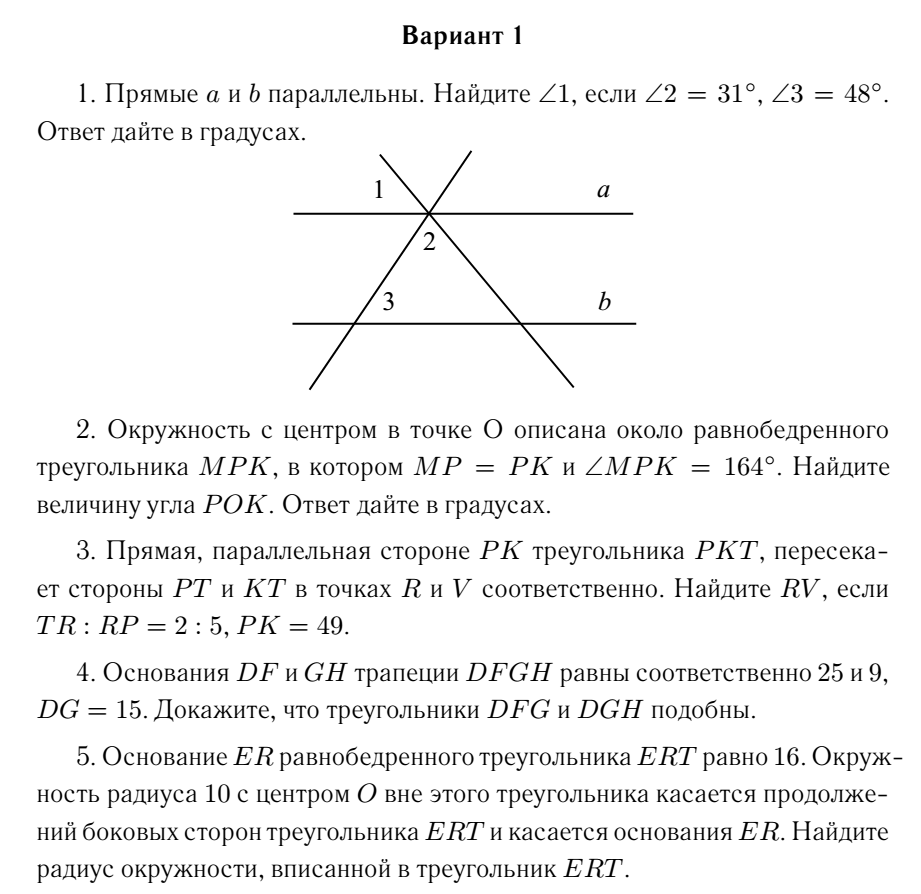 Тренинг и контроль на заключительном этапе повторения
Базовый, повышенный и высокий уровень
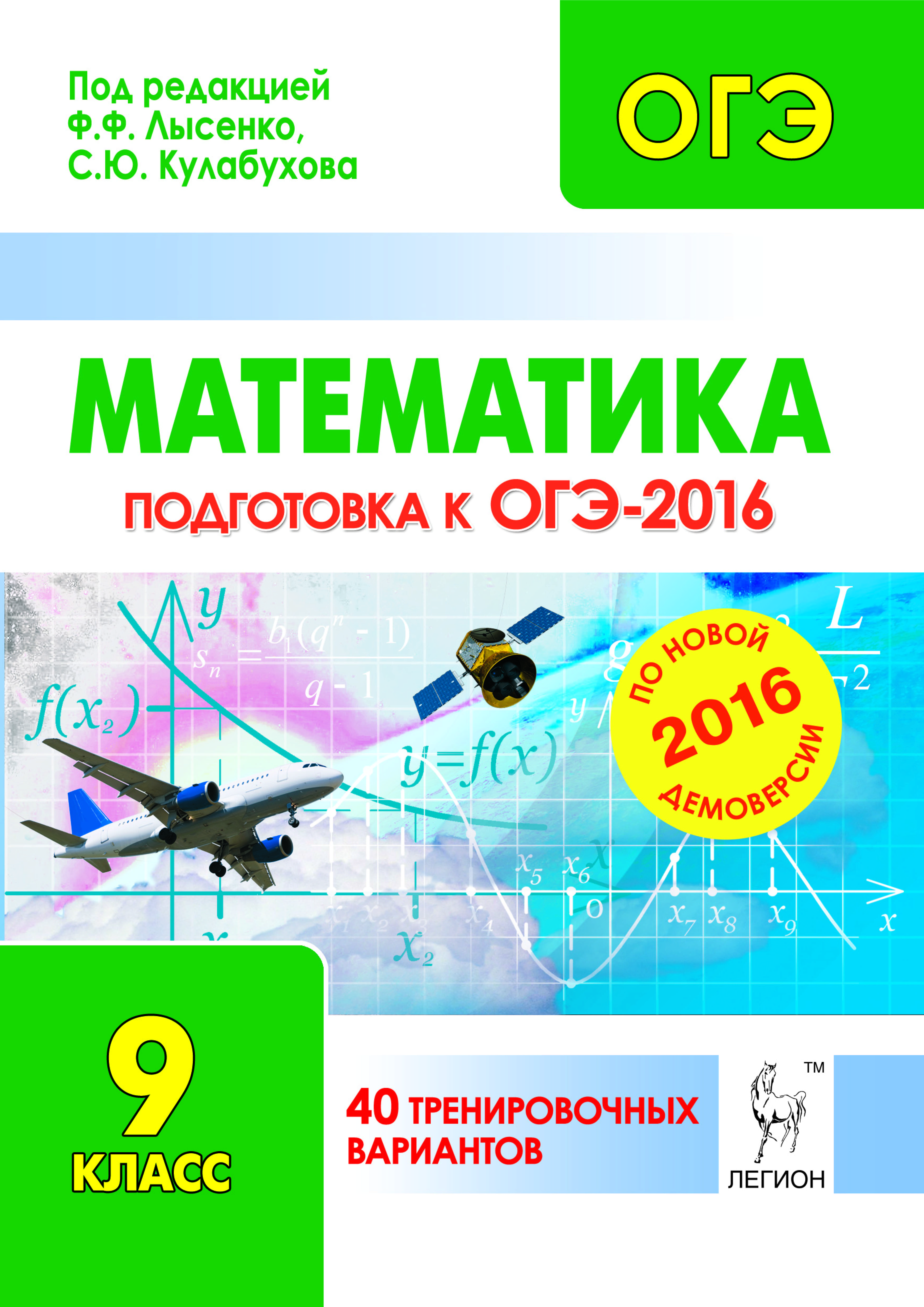 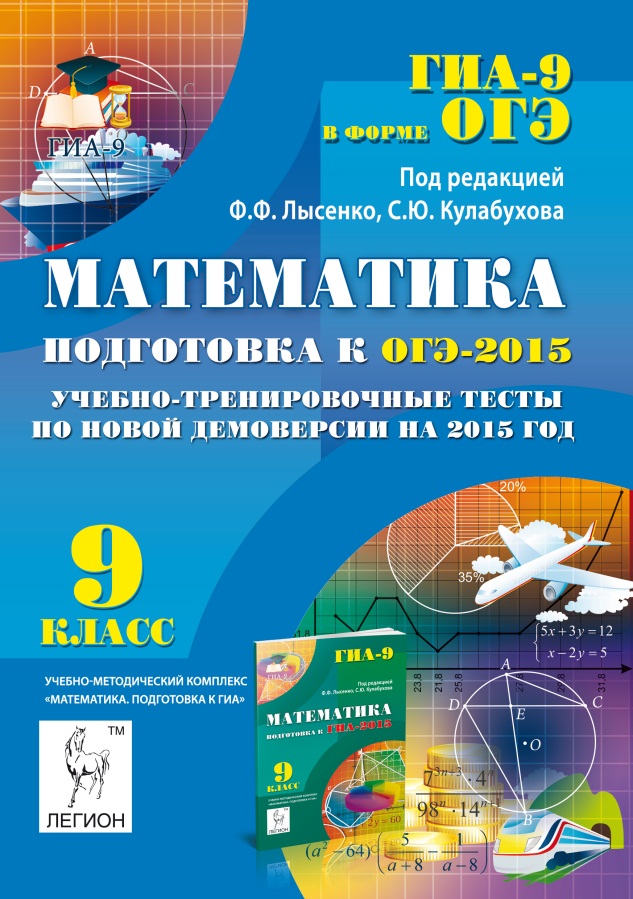 Спасибо за внимание!
Электронные ресурсы
Пособия для подготовки к ОГЭ
http://legionr.ru/books/filter.php
ФИПИ Демоверсии, спецификации, кодификаторы
http://www.fipi.ru/oge-i-gve-9/demoversii-specifikacii-kodifikatory
ФИПИ Для предметных комиссий субъектов РФ 
http://www.fipi.ru/oge-i-gve-9/dlya-predmetnyh-komissiy-subektov-rf
Открытые банки ГИА  http://mathgia.ruhttp://www.fipi.ru/content/otkrytyy-bank-zadaniy-oge